САЕ ВСР: Горизонты 2020-2025
GLOBAL VISION
Вклад САЕ в достижение лидерских позиций ВШЭ, в том числе в предметных рейтингах QS среди стран ЦВЕ
Международная конкурентоспособность образовательных программ САЕ 
Результаты САЕ как востребованное общественное благо, в том числе для целевых аудиторий
Синергетические эффекты междисциплинарных подходов в исследованиях и образовании

В частности:
ОБРАЗОВАНИЕ
Единый бакалавриат по социальным наукам (наряду с бакалаврскими программами по направлениям)
Англоязычные бакалаврские программы  с широким привлечением иностранных абитуриентов
Развитие англоязычных магистерских программ двойного диплома
Интеграция студентов магистерских программ в исследовательские проекты научных подразделений
Внедрение трека Master-PhD в рамках системы собственных научных степеней НИУ ВШЭ
НАУКА
«Большие» международные научные проекты и исследовательские центры
 Междисциплинарные научные проекты на пересечении различных предметных областей (в том числе – нейрополитика, экспериментальная политическая наука, эмпирическая когнитивная социология, прикладная социальная психология, оценка эффективности public administration и др.)
Научные продукты – для расширения экспертно-аналитической и консалтинговой деятельности
КАДРЫ
Возвращение в НИУ ВШЭ выпускников ОП САЕ, обучающихся по программам PhD за рубежом
Стандарты международного рекрутинга как обыденная «внутренняя» практика 
Привлечение Seniors на условиях part-time контрактов
Участие международных экспертов в аттестации НПР при прохождении конкурсных процедур
ОБРАЗОВАТЕЛЬНАЯ ПОЛИТИКА САЕ – горизонт 2018
[Speaker Notes: Программ двойного диплома сейчас – 8; реальных - 2
Онлайн курсов – 2 на Курсере и 6 на НацПлатформе]
ОБРАЗОВАТЕЛЬНАЯ ПОЛИТИКА САЕ – горизонт 2018 (2)
[Speaker Notes: Программ двойного диплома сейчас – 8; реальных - 2
Онлайн курсов – 2 на Курсере и 6 на НацПлатформе]
НАУЧНО-ИССЛЕДОВАТЕЛЬСКАЯ ДЕЯТЕЛЬНОСТЬ САЕ - горизонт 2018
НАУЧНО-ИССЛЕДОВАТЕЛЬСКАЯ ДЕЯТЕЛЬНОСТЬ САЕ - горизонт 2018 (2)
КАДРОВАЯ ПОЛИТИКА САЕ - горизонт 2018
[Speaker Notes: Зарубежных преподавателей – 16 (было 22 в 2015 году); ПОСТДОКОВ – 4.]
Планируемая динамика показателей результативности: «Дорожная карта»
[Speaker Notes: Зарубежных преподавателей – 16 (было 22 в 2015 году); ПОСТДОКОВ – 4.
Доля иностранных студентов сейчас: 10,3% (6,9% в бакалавриате и 15,2% в магистратуре) Всего 276 иностранных студентов обучается.
НАБОР иностранных студентов:
– 31 Бакалавриат (в том числе 2 платных) в наборе в 2016 году
62 Магистратура (в т.ч. 18 платных) в наборе в 2016 году
Прикладные НИР: 125 295 617 (на 15.09.2016)
Фундаментальные НИР: 157 361 610 (данные ПФИ)
НПР по штатному расписанию: 606,42 ставок]
САЕ ВСР (аналитика Программы развития - 2016)
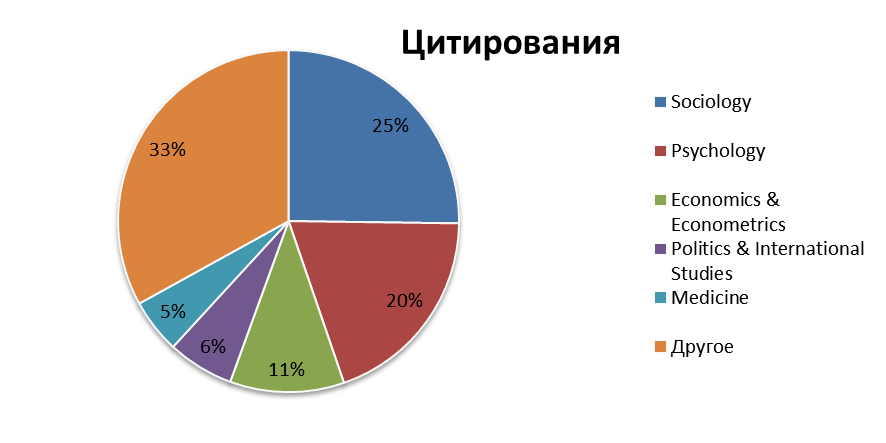 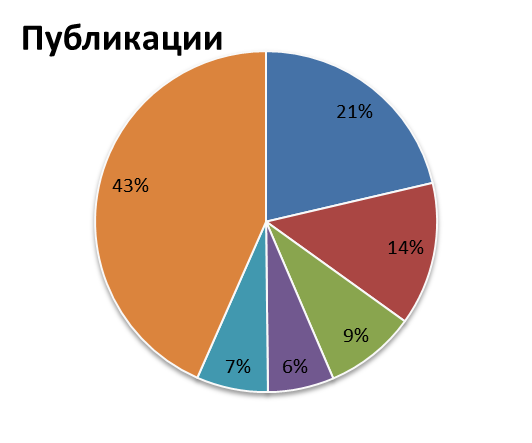 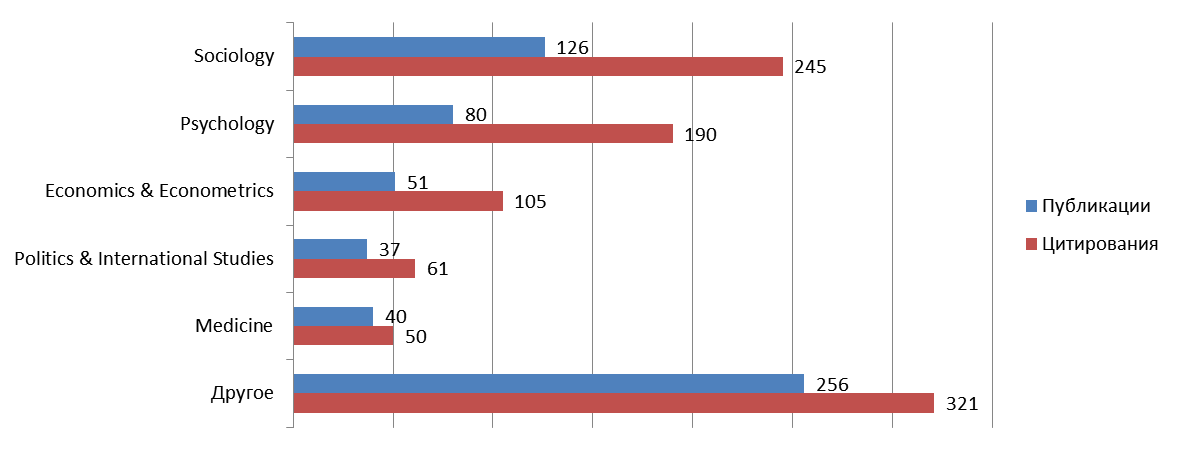 Всего публикаций – 349 Цитирований – 581